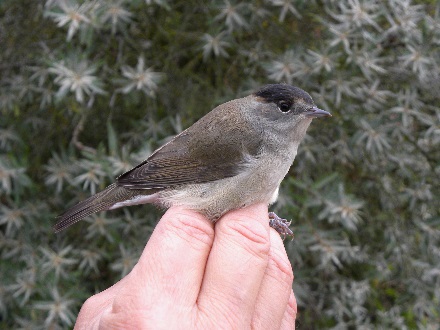 Atelier ‘Reporting STOC Capture’Indicateurs locaux de fonctionnementdes populations d’oiseaux communs à partir de données de baguage
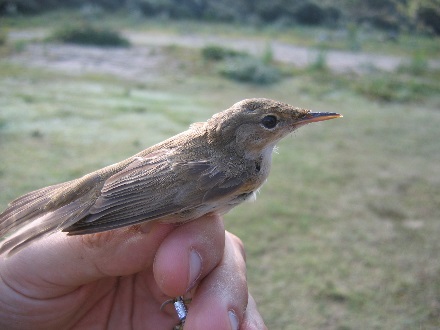 Mais pourquoi ?
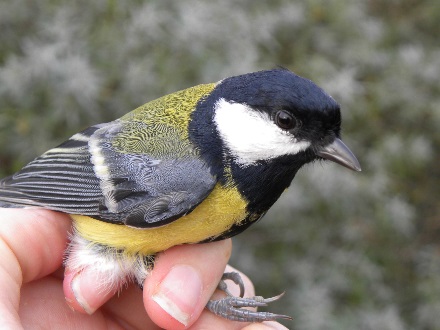 Pierre-Yves HENRY (henry@mnhn.fr)
Responsable du STOC Capture / porteur projet DEMOSPACE
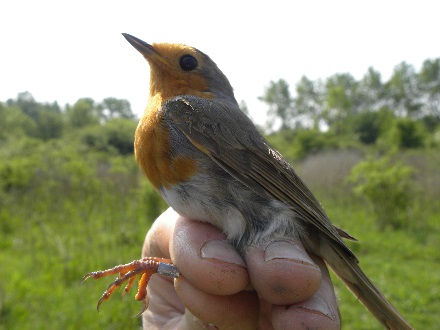 Avec le soutien de:
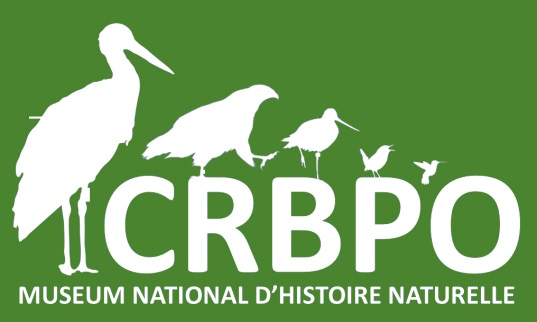 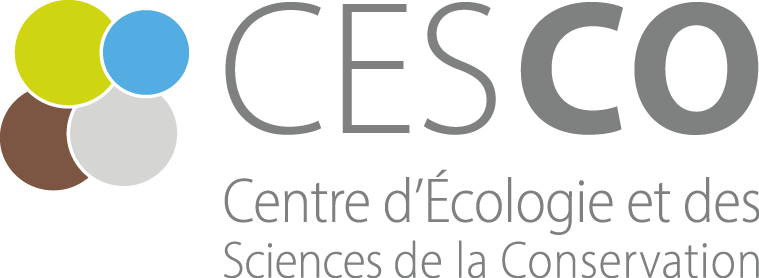 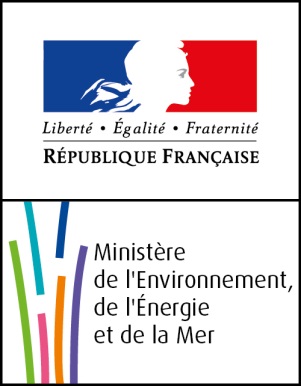 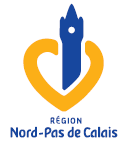 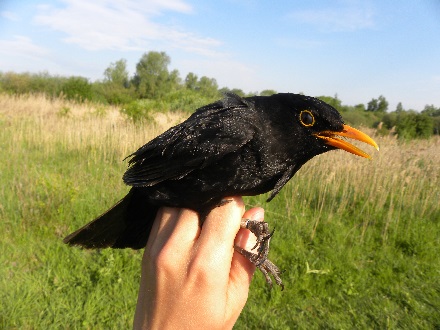 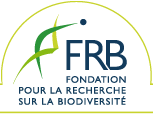 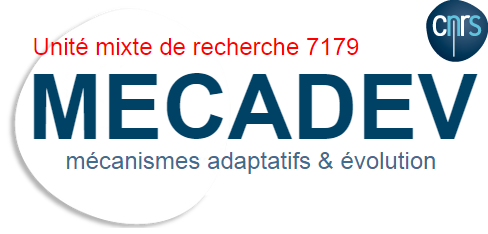 Pourquoi vouloir des indicateurs locaux ?
Nombre d’adultes de Fauvette à tête noire
Station 69 & référence
Pour que vous puissiez (enfin!) comparer le fonctionnement des populations que vous suivez (station):
À une REFERENCE nationale
Entre sites
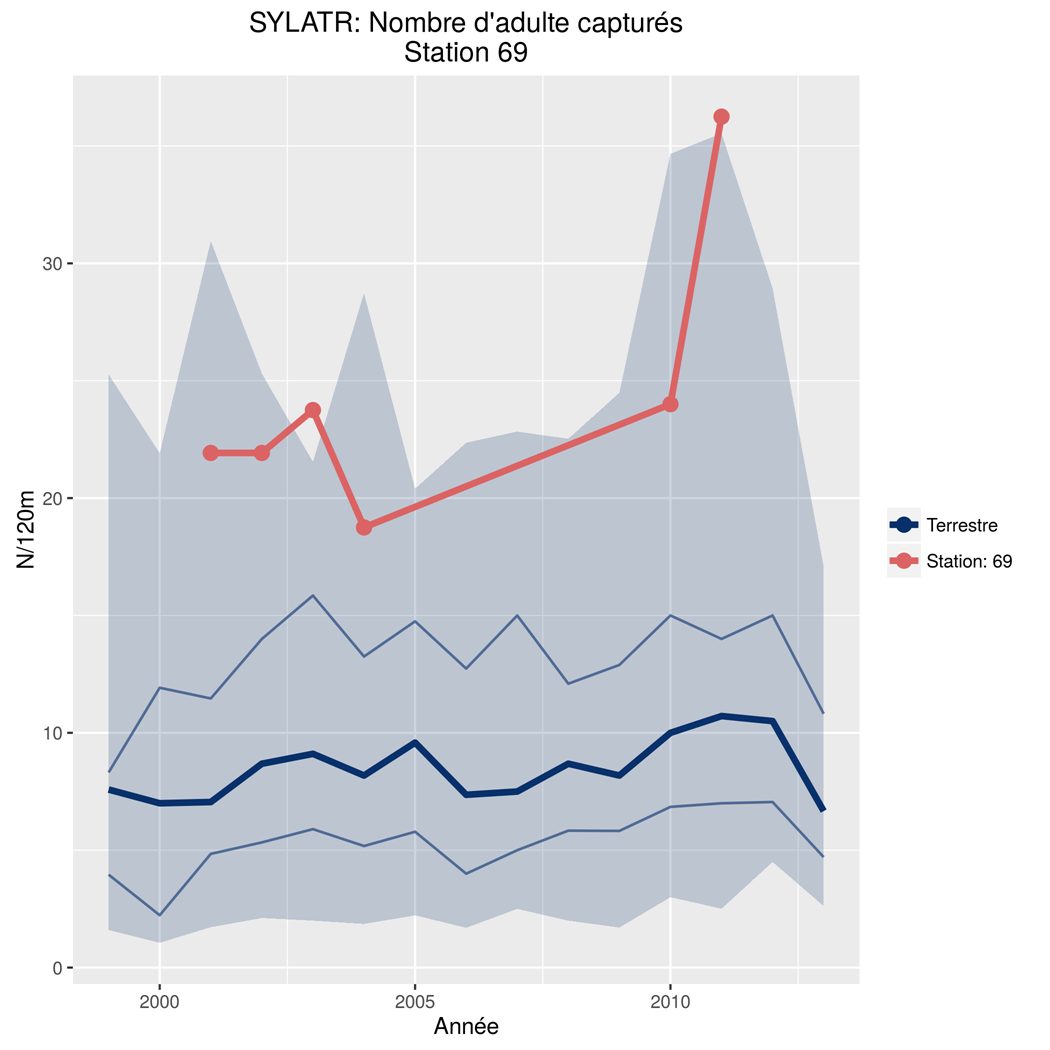 Nb adultes (+1A) / 120 m de filets – 6h
Pour en inférer de potentielles particularités de votre site:
Permanentes (difficile à interpréter)
Années
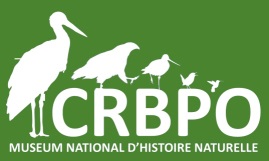 Pourquoi vouloir des indicateurs locaux ?
Productivité de station 104 
& référence (3 sessions)
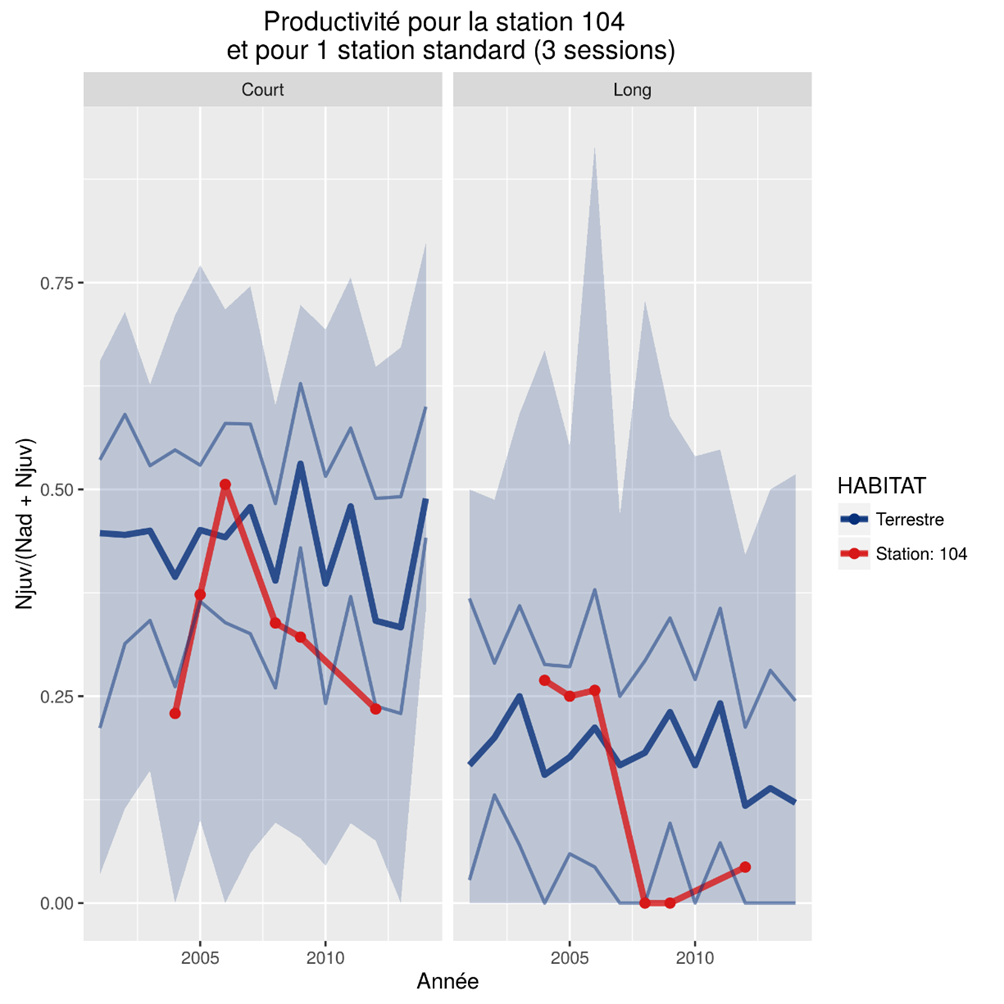 Pour que vous puissiez (enfin!) comparer le fonctionnement des populations que vous suivez (station):
À une REFERENCE nationale
Entre sites
Résidents & migrateurs courte distance
Migrateurs longue distance
% de juv
Pour en inférer de potentielles particularités de votre site:
Permanentes (difficile à interpréter)
Certaines années
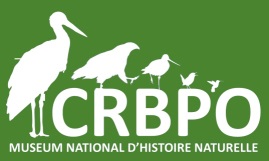 Années
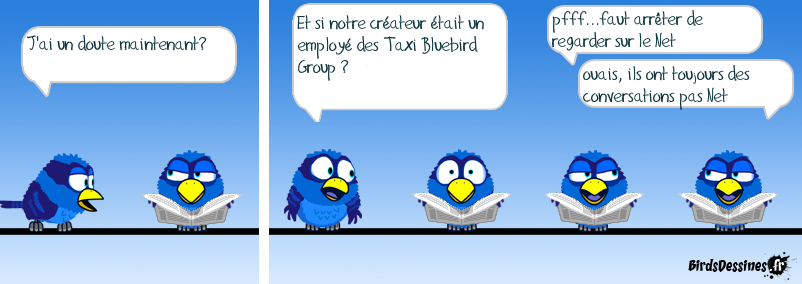 Postulats pour cette approche
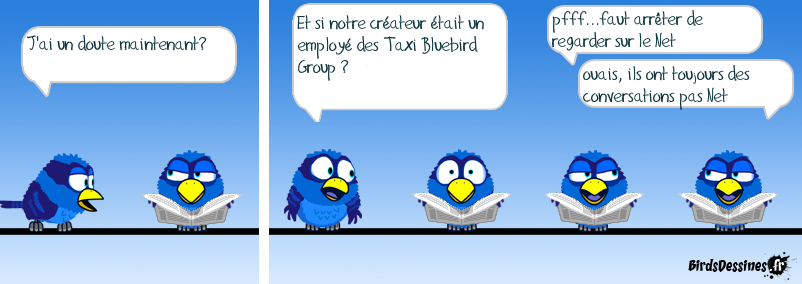 VOUS n’avez rien à faire (enfin si… baguer… puis réfléchir !)
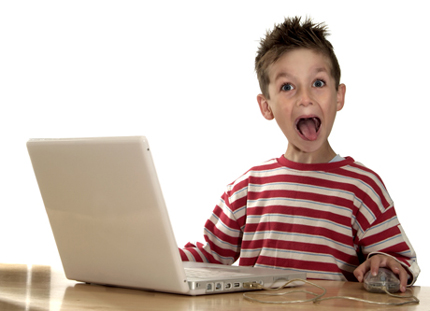 Le CRBPO produit les indices pour vous, annuellement
PAS de test statistique
Que de l’interprétation visuelle
Mais donc pas de résultat de test (cf. signif. / pas signif…)
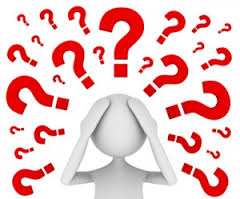 Mieux vaut quelque chose que rien
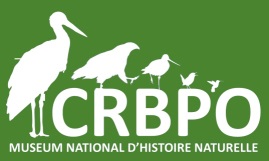 Dans la suite du stage théorique…
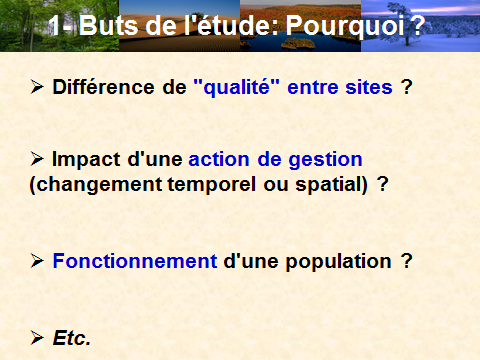 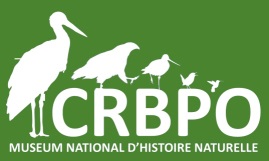 Dans la suite du stage théorique…
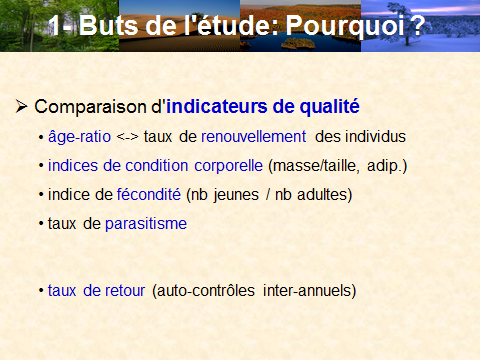 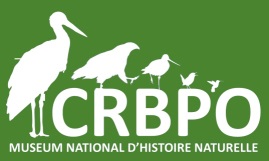 Dans la suite du STOC GESTION
But: permettre la modification d’habitat dans le cadre de plans de gestion pour que les données STOC Capture puissent servir à l’évaluation locale de l’impact de la gestion
Principe:
Option minimale: Comparaison AVANT / APRES
Gestion
2016
2017
2015
2018
2014
Station
STOC
STOC GESTION
Avec données nationales servant de REFERENCE
pour les variations inter-annuelles
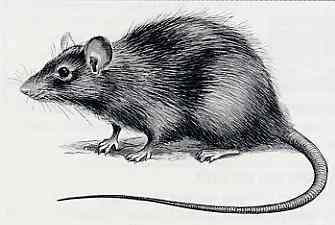 Dans la suite du STOC GESTION
Évolution de l’indice d’abondance du troglodyte
(1996=100)
Station
Référence GB
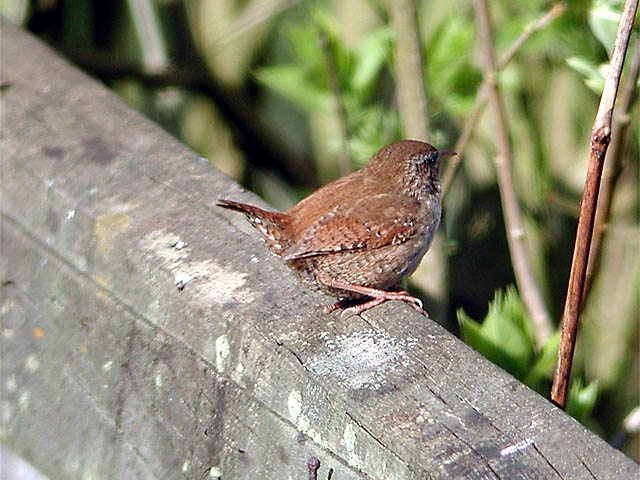 Référence FR
Kerbiriou & Julliard
Dans la suite du STOC GESTION
Option idéale: Comparaison AVANT / APRES + AVEC / SANS
Gestion
2016
2017
2015
2018
2014
Station 1: GESTION
STOC
STOC GESTION
2015
2016
2017
2018
2014
Station 2:
référence locale (STOC Standard)
REFERENCE LOCALE
STOC
REFERENCE NATIONALE
Population locale
Mais indicateurs de quoi ?
Dynamique d’une population « locale »:
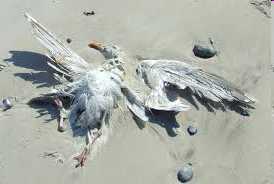 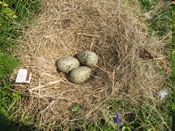 Combien d’adultes ?
Nb. ad. capturés
Quelle condition corporelle ?
Mort

Emigration
Combien de jeunes par adultes ? Productivité
= % de juv.
Naissance

IMmigration
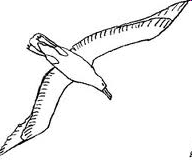 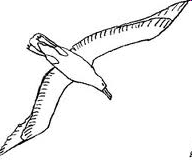 Quelle condition corporelle ?
Combien d’adultes reviennent  ?
Taux de retour interannuel
Combien de nouveaux adultes ?
% de 2A
Recrutement
Survie locale
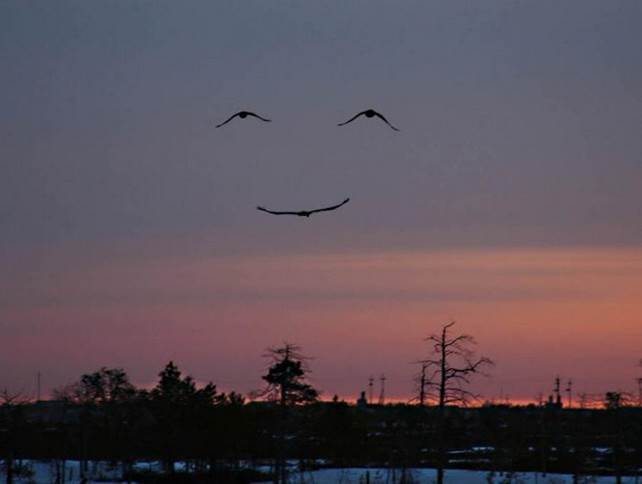 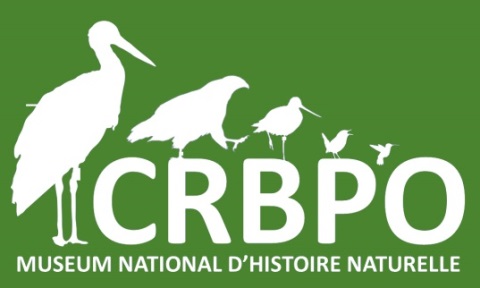 Tous les bagueurs, aide-bagueurs
Possible grâce à…
Persévérance sur le STOC Capture
D. Couvet, R. Julliard, P. Fiquet, O. Dehorter
Soutiens financiers à long terme
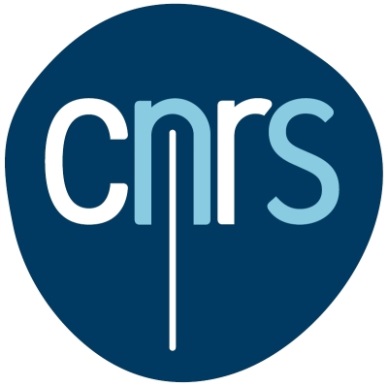 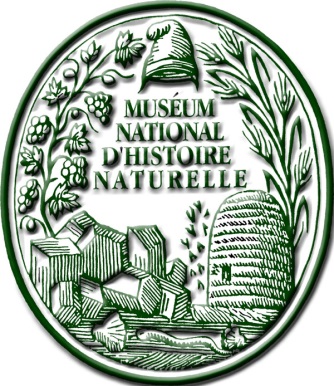 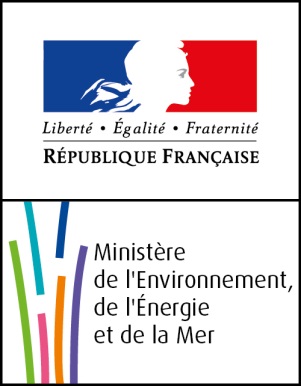 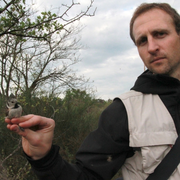 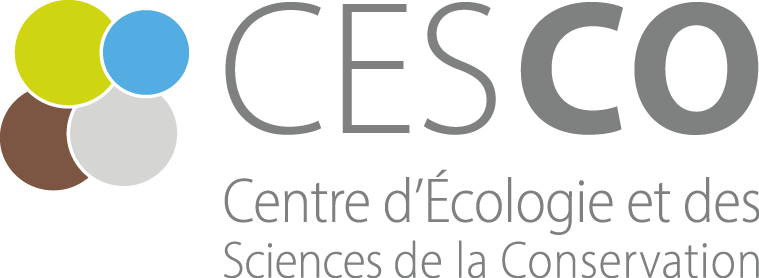 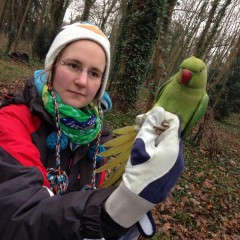 Soutien au projet DEMOSPACE
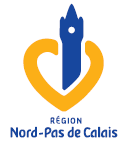 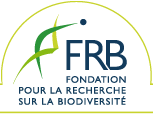 Manon GHISLAIN
(doctorante)
Romain LORRILLIERE
(chercheur)